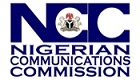 SUSTAINABLE ENGINEERING INFRASTRUCTURE FOR ACCELERATED RURAL DEVELOPMENT – THE ROLE OF PERVASIVE BROADBAND INFRASTRUCTURES – Keynote address on the occasion of the 2018 National Engineering Conference and Annual General Meeting of the Nigerian Society of Engineers held at Kaduna in November, 2018.
Prof. U.G. Danbatta, FNSE, FRAES, FAEng
Executive Vice Chairman
Nigerian Communications Commission
Outline
1
What is Broadband
2
Industry Context
Nigerian Broadband Initiative
3
Conclusion
4
2
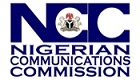 What is Broadband?
Broadband within the Nigerian context is defined as an internet experience where the user can access the most demanding content in real time at a minimum speed of 1.5 Mbps.

It is categorized into Fixed(Wired) Broadband and Wireless Broadband.

Wireless is using Spectrum Resources, while Fixed is largely delivered by Optical Fiber. 

We will be focusing on Fixed Broadband
[Speaker Notes: Many people in the past have defined broadband in terms of numbers, bits/sec, but the trend is changing fast; the emphasis now is on what can be delivered. The Secretary General of the International Telecommunications Union (ITU), Dr Hamadoun I. Touré, defining broadband during   Informática 2011, in a speech he presented on February 8, 2011, in Havana, Cuba, said and I quote “I do not want to define any particular speed for this kind of connection to the Internet — because speeds are constantly rising as technologies advance. Rather, broadband means connections that are ‘always on’, without the need to dial-up every time you want to go online. Broadband also means high-capacity networks that can deliver very large amounts of information simultaneously. As a result, they can deliver voice, data and video, all at the same time.” 
The Organization for Economic Cooperation and Development (OECD) as one of the entities that tried to proffer a definition based on numbers, specified a download speed of 256 Kilobits per second or higher as constituting broadband connection. One thing is certain, Broadband connectivity is critical to the development of all sectors of a nation’s economy, ranging from banking and education to agriculture, commerce and healthcare etc. 

Although ITU acknowledged that fixed broadband penetration was rising in Africa, the penetration rate is still less than one percent. The story is not different with Nigeria, where Broadband as well as internet penetration are very low.  The Nigerian Government noting the dare need to focus the right energy that will further the gains of the ICT subsector, recently created the Ministry of Communications Technology  and charged it with the responsibility of bringing further development to the sector.]
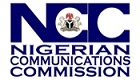 What can Broadband do
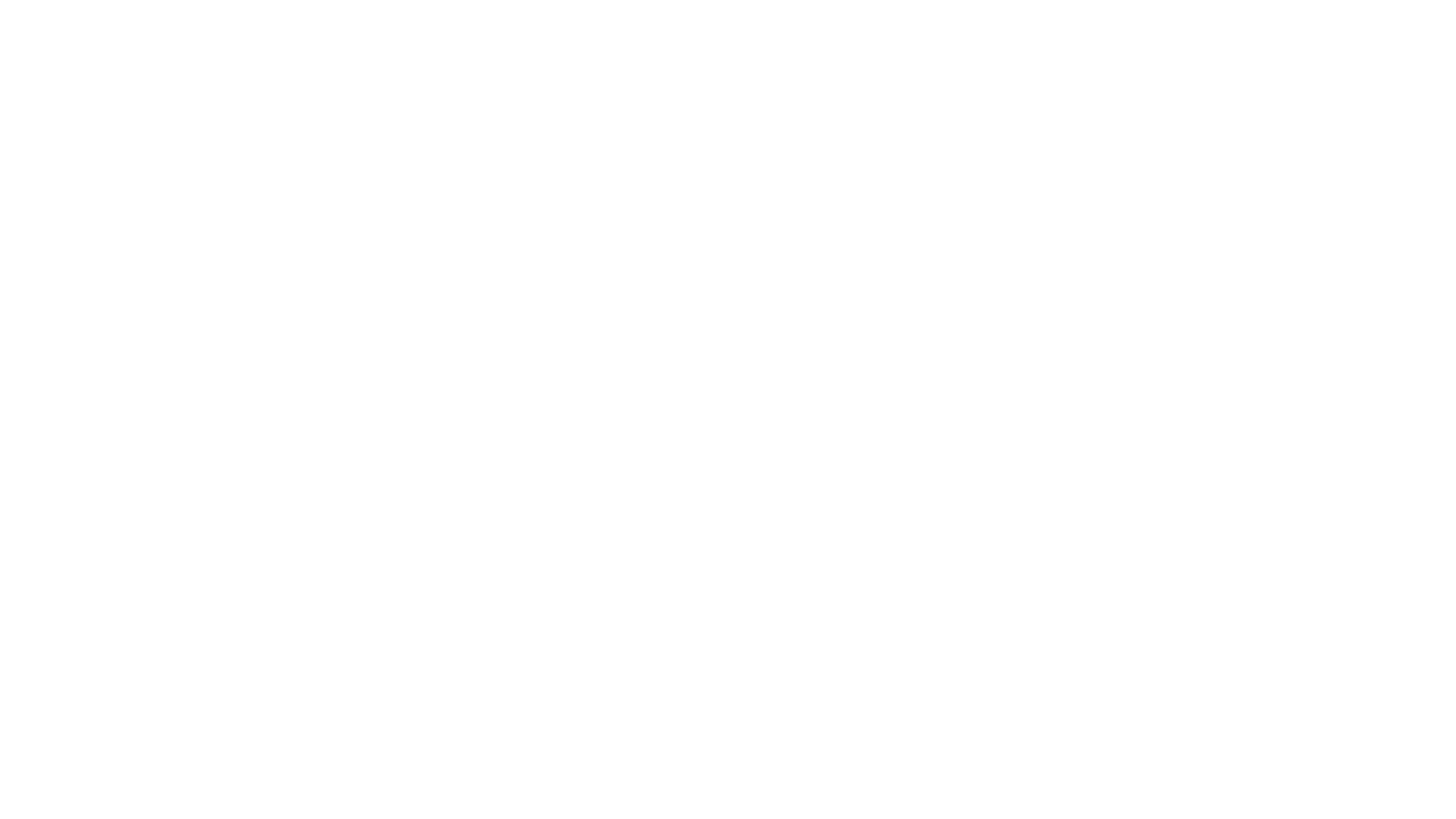 Broadband Benefit for a Smart Nation
Economy

Development
GDP growth
10% increase in BB penetration-> 1.3% increase in economic growth
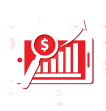 Employment
More Jobs:
10% increase in Broadband penetration
-> 2-3% employment increase
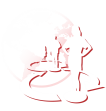 National 

Competitiveness
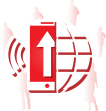 Bridging Digital Divide
Productivity
Enhancing Productivity
10% increase in BB penetration->5-10% 
Productivity increase
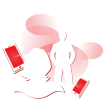 Enterprise
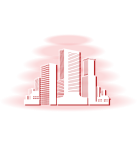 Enterprise Development
Empowered enterprises with fairly good access to the Smart world
Public Service
Smart-Education
& Smart-Health
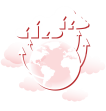 Data Source: ITU/world bank
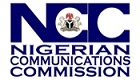 Broadband Industry Ecosystem
Government Policy & Programmes
Regulatory Frameworks and environment
Supply Side
Demand Side
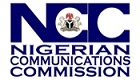 Brief Nigerian Telecommunications Industry Overview
Increasing use of data enabled devices (Smartphones, dongles, MiFis etc). 
Voice service more wide spread than data.
Internet and VAS usage increasing.
Increasing network coverage for 3G and 4G data services
Increased Colocation (especially for passive infrastructure)
Reducing Average Revenues per User.
Increasing competition among players. 
Data infrastructure deployment and the internet market is dominated by the 4 vertically integrated GSM service providers
Fixed-line service substitution with mobile services due to lack of fixed infrastructure.
The insurgency in the north east threatens the operations and network expansion plans of service providers in the region.
With pervasive voice services objective largely achieved, focus on growth of data services and provision of optimal QoS delivery.
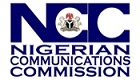 Current Status of Broadband Infrastructure
Adequate international bandwidth from international submarine cable landings at our shores
Inadequate metro fiber infrastructure in several towns and cities
Distribution and last mile challenge
Over 50,000 km inter-city Fiber already laid
 Sub-optimal intercity fibre capacity utilization due to duplications of some fibre routes
Internet access is mainly through wireless means
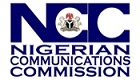 Challenges of broadband Development in Nigeria
Duplication of backhaul inter-city infrastructure along major towns and cities;
Slow pace of deployment of fibre infrastructure to the hinterland;
Inability to drive data into the broader regions of the country at affordable prices;
Lack of metropolitan fibre mesh networks in cities accross Nigeria;
High cost of leasing fibre backbone infrastructure;
Multiple taxation/ High Rights of Way (RoW) charges/Multiple regulation.
About 12% of Base Stations are connected to fibre
4
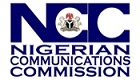 Current Telecoms Landscape
Nigeria has undergone rapid transformation on account of the liberalisation of the telecommunications sector:
Voice Segment
Teledensity has reached 116% as at June, 2018
Active Mobile subscriber base has reached 163 million as at June, 2018
Broadband Penetration Rate of 22% 
9.19% GDP contribution  Q1, 2018
Internet Penetration Rate of 54% of population (103M subs.) as at June, 2018
Data Segment
3
NCC Initiatives to Advance Broadband
10
NCC Initiatives to Advance Broadband
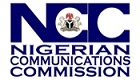 Objectives of the NCC Broadband Initiative
Introduction
To achieve high level of broadband penetration across all geo-political zones in the country. 
To license InfraCo companies for the deployment of broadband infrastructure in the six geo-political zones and Lagos
To provide at least one Point of Access (PoA) in every LGA of the Country.
Each PoA will have a capacity of 10 Gbps.
At the end of the four year intervention, all the 774 LGAs will be provided with Fiber capacity.
To ensure competitive and affordable pricing of high speed broadband internet.
To position Nigeria as a leading infrastructure hub in Africa.
To contribute to the growth and development of a knowledge based economy in Nigeria.
11
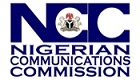 NCC’s Strategy to Facilitate Broadband Penetration
The strategy adopted by the Commission to facilitate broadband penetration includes:
Licensing of Infrastructure Companies (Infracos)
 Auctioning of Spectrum
Attracting Investments 
Bridging Access Gaps
Stakeholders Engagement
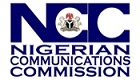 NCC Initiatives to Advance Broadband
NCC’s Initiatives to Advance Broadband
13
The NCC will continue to drive and support high speed broadband connectivity to end users through various initiatives. Some of these are: 
License InfraCos on a regional basis to provide metropolitan fibre and wholesale transmission services on a non-discriminatory, open access and price regulated basis.
Infracos to deploy at least one access point in every LGA of their licence area including rural areas
Already licensed the 2.3GHz spectrum for wholesale wireless last mile services.
On-going discussions with various levels of Government to facilitate speed in processing permits, harmonisation of tax regimes and ease of deployment of infrastructure, including streamlining RoW charges.
Institute price caps for leased transmission capacity to address anti- competitive pricing.
Auction and assign required spectrum for wireless and mobile broadband on an open and transparent basis.
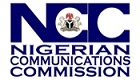 Provision of Capacity for the Wireless Last Mile
Broadband is the centrepiece of the digital age.
National Backbone Broadband Networks in conjunction with latest generation mobile telecommunications will drive the digital economy.
Broadband aim to deliver - Availability - Accessibility – Affordability.
Spectrum is a critical mobile infrastructure.
The Commission will strive to provide the required frequency spectrum capacity by: 
	– Facilitating the re-farming of existing spectrum 	held by operators to provide broadband services 	without 	impacting their QoS delivery. 
	– The Auction of 2.5 / 2.6 GHz spectrum, 700 MHz band 	(once 	available), and the assignment of other spectrum 	bands 	in an open and transparent manner
14
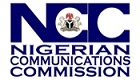 Conclusion
Optimal deployment of broadband infrastructures via the Infraco model in the face of existing broadband infrastructure challenges is critical to driving broadband availability, accessibility and affordability in Nigeria
The availability of broadband infrastructure will unlock new opportunities and drive a second wave of growth in the telecommunications industry and the economy after the exponential growth of voice service 
Telecommunications contribution to the economy (over 8%) is significant and will continue to grow
Broadband is a productivity enabling technology
Right of Way (RoW) is the most critical success factor for this project
The process for new spectrum auctions and assignments to drive mobile and wireless broadband is ongoing 
	▫ Digital Dividend (700MHz) – for 4G LTE coverage 	requirements
	▫ 2.5 / 2.6 GHz spectrum auction for 4G LTE capacity 	requirements 
	▫ Facilitation of the Re-farming of existing frequencies for LTE
	 ▫ Assignment of more high capacity spectrum bands like (e.g. 	70/80 	GHz 	spectrum bands)
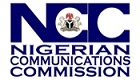 Prof. U.G. Danbatta, FNSE, FRAES, FAEng
Executive Vice Chairman
Nigerian Communications Commission